Рахат ауылдық округі  № 1 орта мектеп»  КММ
Алматы Облысы Еңбекшіқазақ ауданы
            Есік қаласы

           Музыка пәні мұғалімі 
            Дуненбаева Лейля Жумабаевна
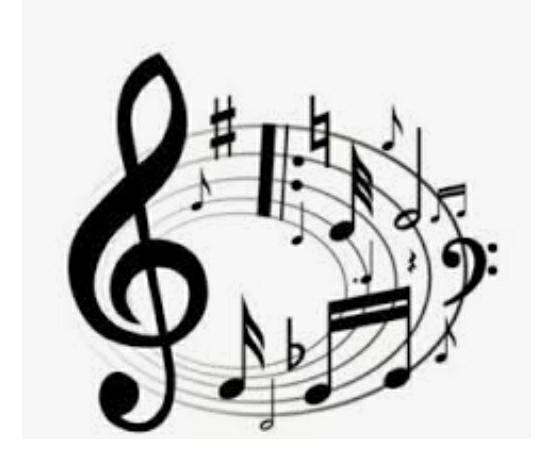 Музыка пәні33-сабақДала әуені
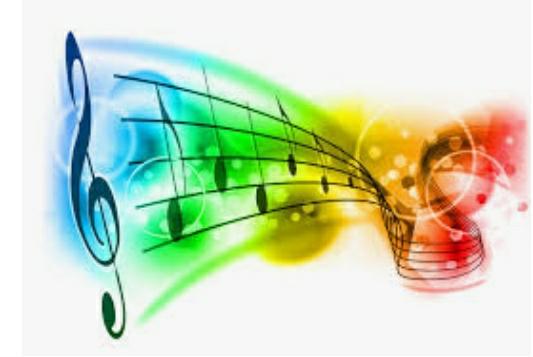 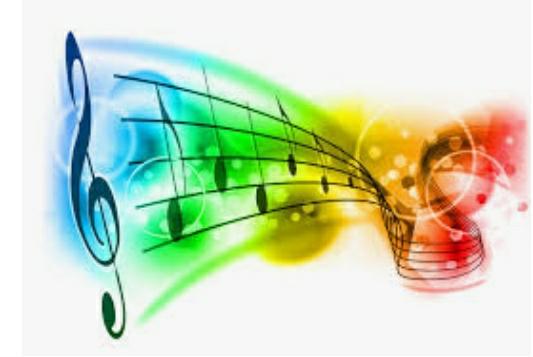 2.1.3.2 -ұлттық және классикалық аспаптардың дыбысталуын салыстыру
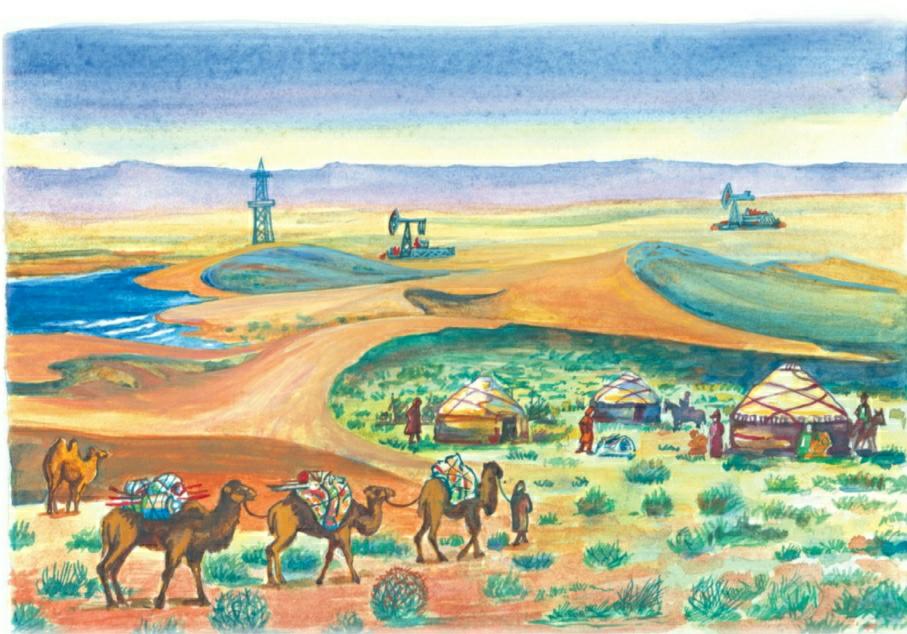 ?!
1-тапсырма. Тыңдау.
Суретке қарап, дала туралы ой-пікіріңмен бөліс.
Үнтаспадан Түркештің «Көңілашар» күйін тыңда.
Күйдің көңіл күйіне (байсалды, жігерлі, шабытты, нәзік
және т.б.), темпіне, динамикалық күшіне назарыңды аудар.
Кең далаӨлеңін жазған:Н.ӘлімқұловӘнін жазңан: И. Нүсіпбаев
Алақай-ау, алақай! Дала қандай кең еді.Бәрі мендей балақай,	2 ретАсыр салып келеді. Жайнап өскен гүліндей Ұлымын кең даланың.Өзім туған үйімдей	2 ретАунап, ойнақ саламын. Аралаймын орманды, Шаршамаймын, ойнаймын.Осынау дала мейрамын	2 ретМен де бірге тойлаймын.
Үйге тапсырма :                 Әнді жаттау !